High Cost Family Team Webinar
Help us to say ‘yes’
10 February 2021
Webinar objectives
By the end of the session you be able to:
Working with others to achieve excellents in the delivery of legal aid
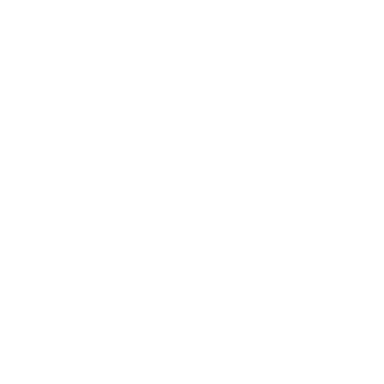 Your chance to ask questions
You can use the ‘conversation’ to ask questions

John Chapman
Talking through the high-cost case process
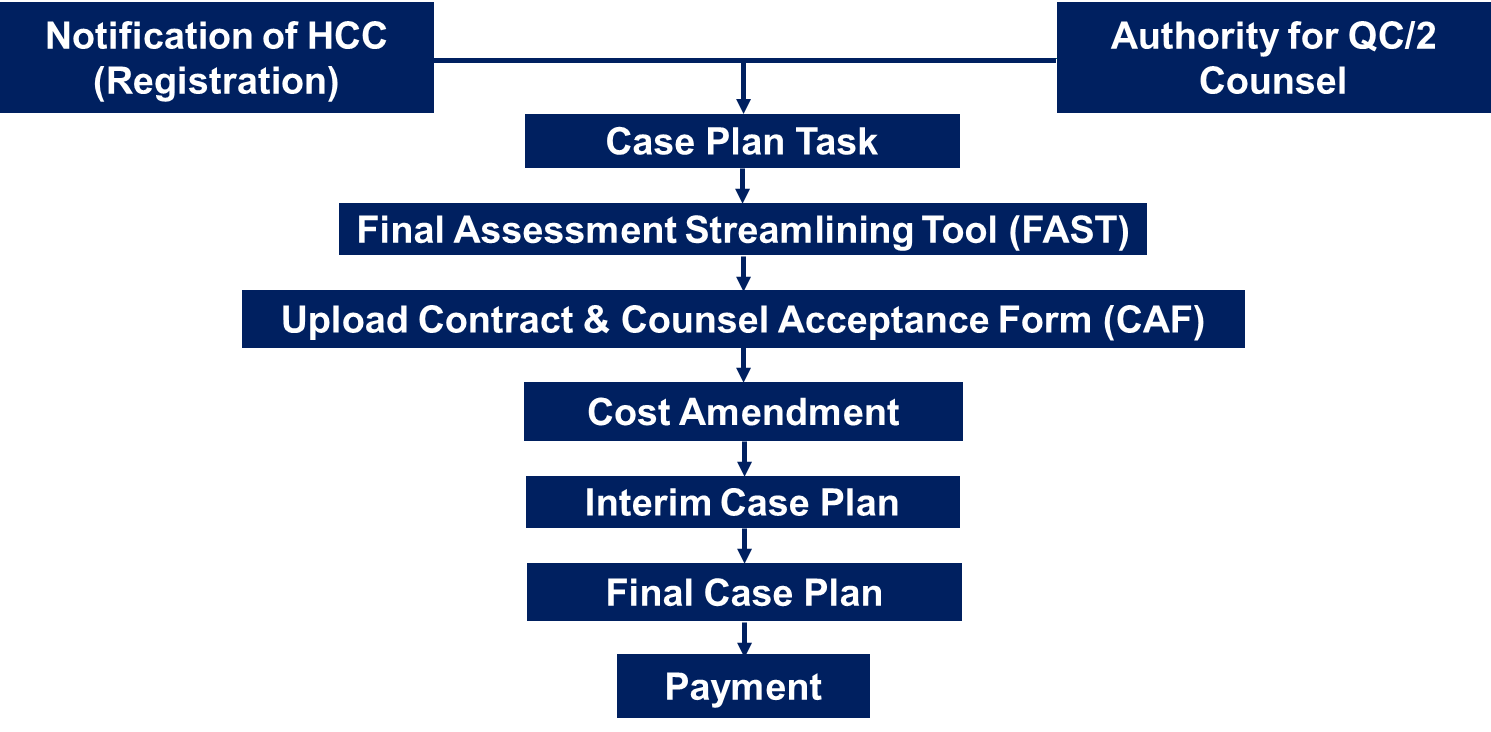 Webinar Series: Help us to say ‘yes’ – High Cost Family Team – CCFS V1.0 February 2021
The steps for high cost cases
High Cost steps:
Webinar Series: Help us to say ‘yes’ – High Cost Family Team – CCFS V1.0 February 2021
Talking through the main areas we assess
Webinar Series: Help us to say ‘yes’ – High Cost Family Team – CCFS V1.0 February 2021
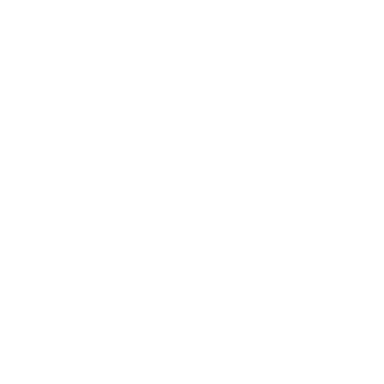 Question Time
Questions that have been raised in the conversation will be answered.
Contact us / additional information
Email 
familyhighcostCounsel@justice.gov.uk 
provide the certificate reference number

‘Submit Case Query’ – Create a service request related to a specific case
Client & Cost Management System (CCMS)

Urgent cases
Call Customer Service Team: 0300 200 2020 
Ask to speak to the HCC Family Team (only for single counsel cases)

Tweet us your questions
@LAAHelpTeam
Gov.uk info
https://www.gov.uk/guidance/civil-high-cost-cases-family

LAA learning 
https://laa.learningpool.com/  
(previously https://ccmstraining.justice.gov.uk/)

Uploading documents: 
search for the quick guide on ‘submitting electronic evidence’ 

Submitting a cost amendment: 
search for the quick guide on ‘amend a case cost limitation’

Submitting a case specific enquiry: 
search for the quick guide on ‘how to submit a case query’
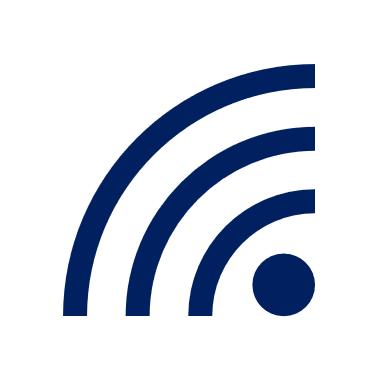 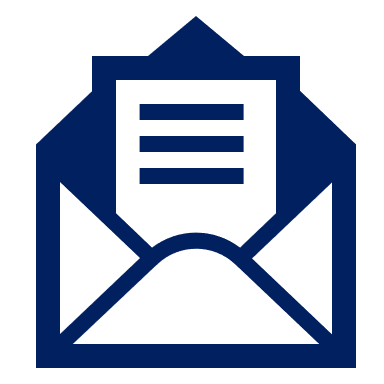 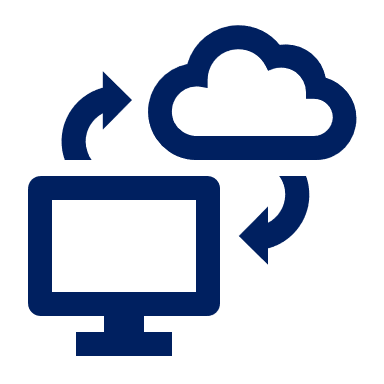 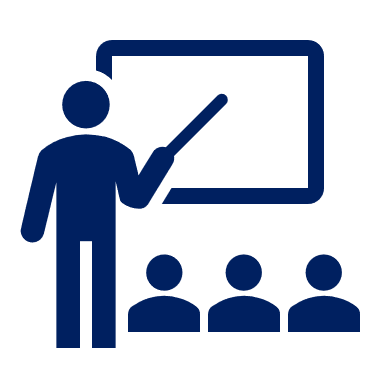 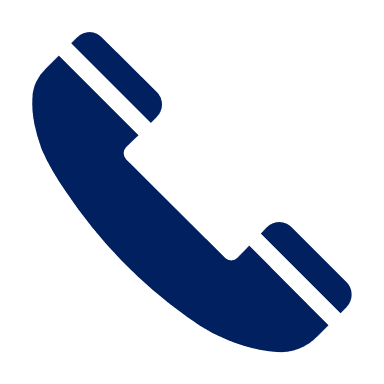 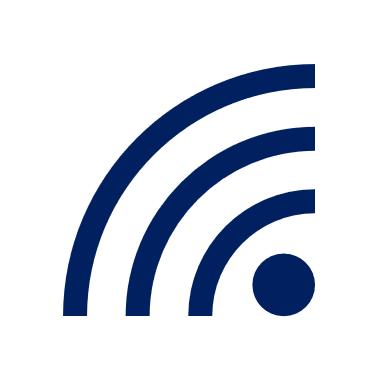 Webinar Series: Help us to say ‘yes’ – High Cost Family Team – CCFS V1.0 February 2021